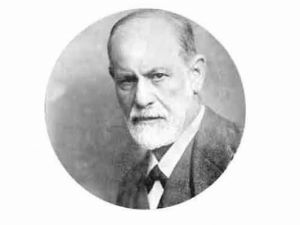 Sigmund Freud ve Psikoanalitik Kuramı
Dr. Gökçe Karaman Benli
Ankara Üniversitesi Eğitim Bilimleri Fakültesi Temel Eğitim Bölümü Okul Öncesi Eğitim Anabilim Dalı
Kızlar ve Erkekler
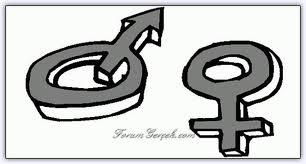 Kızlar ve Erkekler
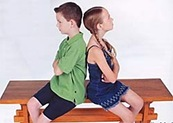 İD                 EGO           SÜPEREGO
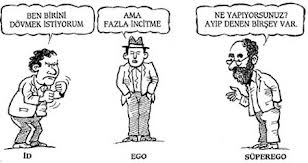 Oral Dönem
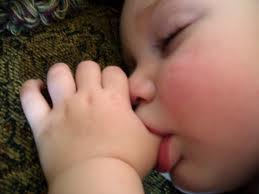 Anal Dönem-Tuvalet Eğitimi
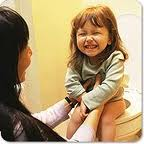 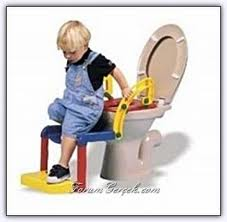 - - - - -
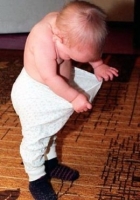 Merak
Fallik DönemOidipus ve Elektra Kompleksi
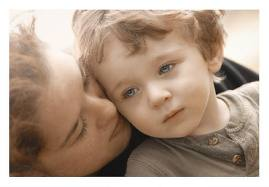 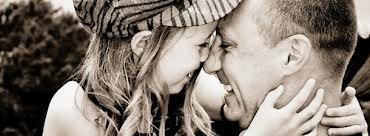 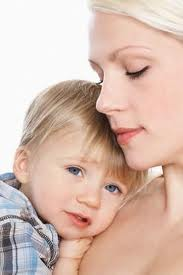 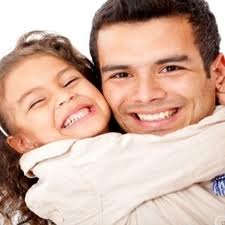 Özdeşim Kurma
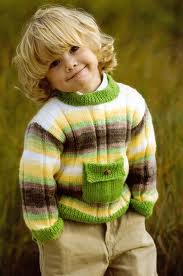 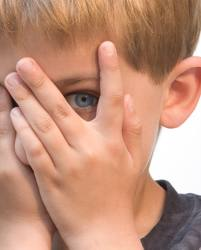 Çocuk cinselliği merak sürecinde çekinmemeli.
Latent (Gizil)
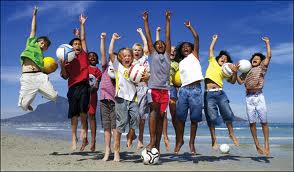 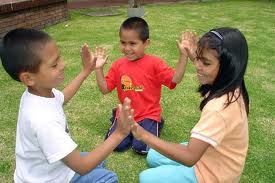 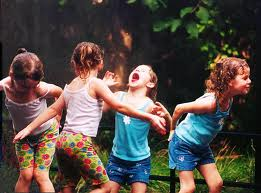 Genital Dönem
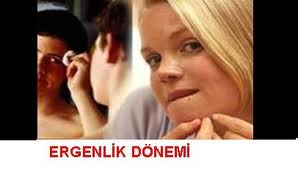 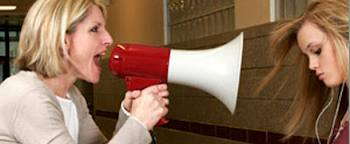